UWE Bristol
External Examiners Conference
Presentation by
Jenny Dye, Director of Learning and Teaching, Health & Applied Sciences

Judith Ritchie, Director of Quality and Enhancement, Environment & Technology
19th  Jan 2022
External Examiners
Chief EE appointed to a cognate group of programmes.
Field EE appointed with responsibility for a module or specified group of modules within a named field. 
Field EE may also have responsibility for modules delivered at partner institutions in UK or overseas. 
External examiners will have  an academic and/or practice background. 
All modules at FHEQ 5 and above require external examiner scrutiny. 
Overview only below FHEQ 5, unless PSRB requires otherwise. 
FHEQ v UWE levels
Roles and responsibilities of the Chief EE
Award Board Attendance
Progression  and achievement 
Conduct of award board 
Overall assessment process and  parity of approach to assessment. 
Annual Reporting
Roles and Responsibilities of the Field External Examiner
Ensure assessments are properly conducted

Ensure standards/levels are appropriate; consider comparative performance across range of cohorts both at UWE and at partner institutions. 

Participate in Field Board decision-making e.g. consideration of any adverse cohort circumstances

Report  on the effectiveness of assessments 

Report on  the conduct of the examining board

Report any matters of serious concern arising from the assessments which put at risk the module standard
Field EEs are not permitted to;
Attend Award Boards (unless a PSRB requirement)

Be involved in Award Board decisions regarding student progression and achievement (unless a PSRB requirement/appointed as non-modular EE also)

Change marks for individual students

Name individuals in their annual reports
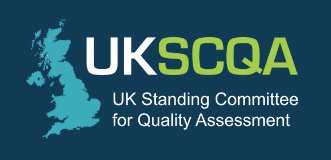 Quality Code (2018)
Expectations for standards - ‘external expertise’: 
‘The academic standards of courses meet the requirements of the relevant national qualifications’ frameworks’
‘The value of qualifications awarded to students at the point of qualification and over time is in line with sector-recognised standards.’
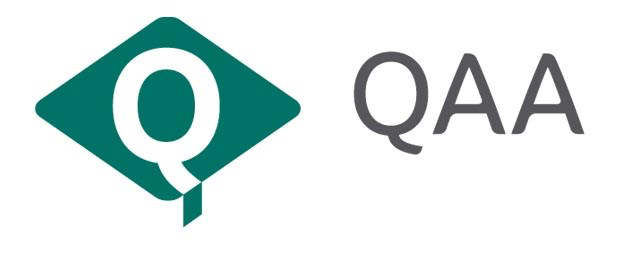 Core practices related to the external examiner role
The provider ensures that the threshold standards for its qualifications are consistent with the relevant national standards. [Maintainer of academic standards]

The provider ensures that students who are awarded qualifications have the opportunity to achieve standards beyond the threshold level that are reasonably comparable with those achieved in other UK providers [Guardian of national standards]

The provider uses …… assessment and classification processes that are reliable, fair and transparent [Process checker]
From UKSCQA & QAA (2018) UK QC for HE, Advice & Guidance: External Expertise QAA. p3
Activities include:
Reviewing assessment tasks /tools
Sampling the marking of student work
Expected documentation
Placement visits for professional practice modules 
Hearing the student voice
Attending Examination Boards
Acting as a critical friend to the module / programme team
External reviewer (additional contract) 
Writing an Annual Report for the University
Regulations
Three types of modules;
Standard/project/professional practice
 3 day ‘Grace period’
 Extensions  (7 day) 
Reasonable adjustments eg: 
14 day grace period
Alternative assessments
Adverse Group Circumstances
Assessment Offences
Other policies
Case Study
You are EE for a module that is delivered at UWE and at an FE college (collaborative provision).
During external moderation you note the following statistics;







What are your questions/considerations?
Options
All FE work must be re-marked
Work marked at below 50% must be re marked 
Allow all marks to stand 

Something else………………..
Example of adverse group circumstances
Exam paper consisting of 4 compulsory questions. 
Some key module content not delivered/poorly delivered. 
Concerns raised by students post exam.
Analysis; process and action
What is the evidence?
Does the evidence support the concern?
E.g. Analysis of student performance – current and comparable cohorts
What is the impact?
If a potential impact is agreed – should any action be taken?
If yes, what actions are available?
Possible actions (needs board approval)
Examples of actions available;
mark uplift - %age versus actual
Impact of changing marks – fail ↔ pass
Rigour; have LO’s, professional standards been met
No action
Resit uncapped 
Null and void (new assessment) 
etc.
Assessment and Feedback Policy
Quality processes related to assessment setting and marking will be found in  the  ‘Assessment and Feedback Policy’ 
Separate Policy and Guidance Documents
Principles
Internal marking options
Moderation requirements
Guidance on sample selected
Aggregate mark guidance
Links to annual monitoring
Assessment and Feedback Policy External moderation summary;
EE sample moderation; 10% of cohort scripts; min 6 max 12.

Where EE has oversight of collaborative provision they should also receive a sample as above, clearly identified as collaborative provision.

EE provided with related documentation e.g. module handbook, evidence of moderation, assessment, marking criteria, module report – prospective, retrospective. 
External examiner blackboard tab.
Questions?